APNIC Today
Paul Wilson
Director General
1
2011: Recent events
1 Jan   New APNIC office
  1 Jan   RPKI global launch
13 Jan   Brisbane floods 
  3 Feb   “Final 5” distribution
  4 Feb   I* Retreat
15 Feb   New IPv4 request procedures
16 Feb   in-addr.arpa transfer & DNSSEC
20 Feb   EC Strategic planning
20 Feb   Member survey 2011
24 Feb   Close of record-setting APRICOT
25 Feb   CSTD working group on IGF
2
[Speaker Notes: This meeting is where we deliver our Annual Report for 2010, and you will be hearing all about 2010 shortly.

But for a lot of us, it is hard to separate the events of last year, from the events of the last 2 months.

2011 has started with a huge bang for APNIC in many ways, and I’d just like to give you a taste.

The thing I’d like to mention, in fact the reason I am starting with 2011 before 2010, is that these recent events and developments were preceded by the work of the APNIC secretariat over the past year.

I think you’ll see that we’ve been in preparation, in some way or another for the future, and its quite amazing how much has already come up, that we have been pretty well prepared for, more or less.]
2010: Trends & developments
Services reliability and availability
Procedures: IPv4 and IPv6 (“Kickstart”)
IPv6 services
Agile!
“Public Affairs”
External engagement
IGF, APrIGF, ICANN, RIR/NRO, OECD, ITU PP10, IPv6 Group, APv6TF, *NOG, INETs, etc etc etc
ISIF: Information Society Innovation Fund
Office purchase and relocation
3
[Speaker Notes: The events Ive mentioned cover the full gamut]
APNIC tomorrow…
Developing corporate image
4
Back to 2010…
5
APNIC Planning
Strategy / Activity Plan
Operational Plan
Member Survey
Budget
Membership
Secretariat
EC
Operational Planning
Four key outcomes
Delivering Value
Supporting Internet Development
Collaborating and Communicating
Corporate Support
Operational Focus
Delivering Value
As a service organization, APNIC provides value to all stakeholders according to their specific needs.  The APNIC Secretariat is funded by the membership, and applies those funds in the mutual interest of all Members, through provision of a core set of high-quality services related to Internet address allocation and management.
Supporting Internet Development
APNIC stakeholders share a common interest in the healthy and vigorous development of the Internet throughout all parts of the Asia Pacific region and the world.  APNIC supports the maintenance of an open and neutral Internet, based on global addressability of all network components, and minimal barriers to global end-end reachability.
[Speaker Notes: Delivering Value
Through:
Resource quality assurance
RPKI
IPv6 services
Resource transfers
MyAPNIC enhancements
Extended helpdesk hours
New NIR services
Training enhancement
Meeting improvements
Systems management

Supporting Internet Development
Through:
DNS measurement and reporting
TTM & Root server deployment
NTP service awareness programme
RQA measurement device deployment
Internet governance activities
IPv6 campaign]
Operational Focus
Collaborating and Communicating
APNIC exists within a global community of Internet stakeholders, whose openness and cooperation is critical to the success of the organization and of the Internet itself.  APNIC will work other stakeholders in the mutual benefit of respective missions.
Corporate Support
The APNIC Secretariat exists to provide services, and support the activities of APNIC.  It operates as a professional team with full accountability to the Members and stakeholders of APNIC
[Speaker Notes: Collaborating and Communicating
Through:
NRO collaboration
DNSSEC deployment
RPKI deployment
Project management process improvements
APNIC public affairs activities 

Corporate Support
Through:
Building acquisition
Business continuity planning
Operational planning
Continuous improvement philosphy
Comprehensive HR Plan
System development & enhancement]
APNIC Structure
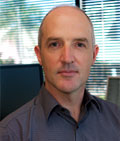 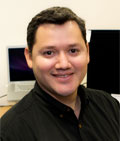 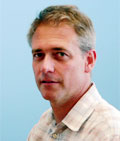 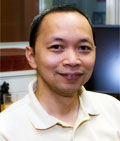 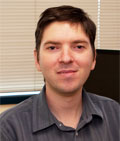 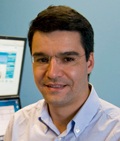 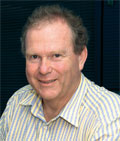 10
Next:
APNIC Area Reports
11